上市公司信息披露监管理念与最新监管实践
上交所上市公司监管一部
 2018年9月  ·  上海
1
信息披露监管逻辑和思考
2
最新监管案例解析
监管逻辑和思考
严监管之本意
监管完善之路径
市场生态之优化
监管服务之思考
7
1
信息披露监管逻辑和思考
2
最新监管案例解析
最新监管实例
关联方现金
资产交易
停复牌
防范高风险公司
风险外溢
财务造假
7
涉嫌高溢价现金收购大股东资产
公司情况
公司公告和监管判断
控股股东大量房地产项目，包括柬埔寨项目，项目周转慢，融资困难，持有的上市公司股份比例60%，100%质押。
上市公司已无土地储备和地产开发能力，本身经营困难，资产负债率高达88%，融资能力弱。
近年频繁收购成熟地产项目换取利润，其中收购的关联方资产存在较高利润承诺。
前十大股东中信托持股较集中，结合公司股东持股比例和质押比例，公司存在较强的市值管理动机。
11
涉嫌向大股东贱卖资产
公司情况
公司公告和监管判断
控股股东大量房地产项目，仍在扩张，上市公司股权100%质押，融资渠道非常局限。
与控股股东存在同业竞争，目前仅剩余一个杭州地产项目，两年前转型影视失败。
近年，杭州地产涨幅全国居前，市场火爆。
以解决同业竞争和谋求转型为由，公司与大股东频繁发生地产相关的资产交易。
截止公告日，股东仍拖欠公司前次交易款项2亿元资金。
12
现金收购实控人金融资产
公司情况
公司公告和监管判断
实际控制人大量布局地产和金融产业，面临重大资金压力和金融监管风险。
上市公司近年大力发展商业地产，经营业绩和现金流良好，此交易前已参股两家银行。
2018年1月份，原银监会《银行股权管理暂行办法》，其中涉及“两参”“一控”的规定；
去杠杆宏观背景下，部分农商行不良资产存在较大隐含，少数已技术性破产。
13
最新监管实例
关联方现金
资产交易
停复牌
防范高风险公司
风险外溢
财务造假
7
为大股东提供担保
日常公告发现
监管判断和重点审核
控股股东对上市公司的质押比例常年接近100%。

公司净资产不足50亿，向控股股东提供融资担保20亿。

2017年公司发布10转增10的高送转预案，股价上涨
16
为控股股东承接债务
日常公告发现
监管判断和重点审核
2018年1月公司发布重组预案，240亿收购控股股东项目股权
截止公告发布日项目股权仍被控股股东用于质押贷款63亿
控股股东承诺将于重组草案发布前解决重组标的的产权瑕疵问题
5月24日，公司披露《拟承继公司控股股东债务并进行债务抵销的公告》称，为解决控股股东的质押问题，公司拟承接控股股东所欠63.3亿元银团贷款，并与公司所欠控股股东及其下属企业的内部借款进行抵消。
17
控股股东高质押风险
日常公告发现
监管判断和重点审核
2018年5月24日，公司发布“蛇吞象”式重组方案，以20亿净资产的身家现金要约收购挪威高端椅业公司。
重组预案发布前，公司大股东质押比例46%。
2018年6月27日，质押比例增长至57%。
2018年6月29日，质押比例增长至66%。
2018年8月9日，质押比例增长至88%
大股东质押融资全部用于本次重组收购。
18
最新监管实例
关联方现金
资产交易
停复牌
防范高风险公司
风险外溢
财务造假
7
沪市停牌现状—停牌公司数量处于历史低位
488,547
1.49%
2.74%
1.25%
近年来，沪市公司股票停牌家次逐年减少，2015年全年停牌1254家次，
2016年全年停牌733家次，2017年全年停牌601家次。截止10月31
日，沪市停牌公司已减少到16家，仅占全部沪市公司的1%，这一
数据已与境外市场基本处于同一水平。
控制长期停牌情形，停牌时长大幅缩短，“复牌难”现象得到缓解，且
基本集中在重大资产重组事项。
有针对性地强化对大盘蓝筹股停复牌的监管，大盘蓝筹股停牌数量较少，
长期停牌现象不突出。
沪市停牌公司市值占比较小，影响有限。
近年来沪市停复牌制度沿革
2015年6月18日至2015
年7月9日间，沪市累计
新增停牌349家
《上市公司筹划重大事项停复牌业务指引》
2018年2月22日至3
月16日间，沪市新
增停牌32家
筹划重大事项
原则上不予停
牌
2018年
2016年
2015年
筹划重大资产重
组，提高信息披
露要求；筹划其
他重大事项不予
停牌
6月19日后，无新
增筹划重大事项
停牌
《上市公司重大资产重组信息披露及停复牌业务指引》
《关于规范上市公司筹划非公开发行股份停复牌及相关事项的通知》
新华社《270家公司停牌 A
股“任性停牌几时休”》
A股第四度“闯关”MSCI并
如愿过关，但市场认为
MSCI扩大A股再起全球指数
中权重的过程中，停牌问
题仍然有可能成为障碍之
一
收紧停牌事由、限
缩停牌时间、强调
信息披露有效性。
不停牌为原则、停牌为例外；短期停牌为原则、长期停牌为例外；间歇性停牌为原则、连续停牌为例外。
审慎停牌原则、分阶段信息披露原则、不得以停牌代替保密义务原则。
最新监管实例
关联方现金
资产交易
停复牌
防范高风险公司
风险外溢
财务造假
7
重大财务造假
供应链金融业务属于对外提供融资的类金融业务，对公司融资能力、风控和合规管理水平均要求较高。2018 年上半年公司业务规模快速扩张，通过两次问询函，要求公司核实供应链金融业务的回款等风险以及业务的真实性。在监管要求和督促下，公司融出资金无法回收、底层资产债务人不予确认等事实逐步暴露：

百亿规模供应链金融业务真实性存疑，公司涉嫌重大财务造假和违法违规

公司、股东存在信息披露违规，涉嫌配合股东维护股价，延迟股东风险的暴露

实控人与第二大股东失联，存在金融诈骗的可能

年审会计师未勤勉尽责履行函证等必要审计程序 

私募基金等金融产品管理机构未对底层资产有效尽调
18
谢 谢
上海证券交易所|段颖
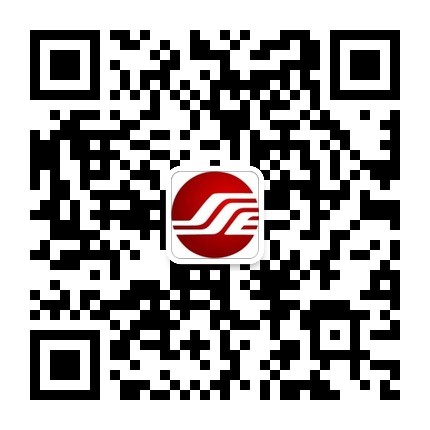 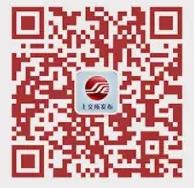 上交所发布      上交所上市公司监管